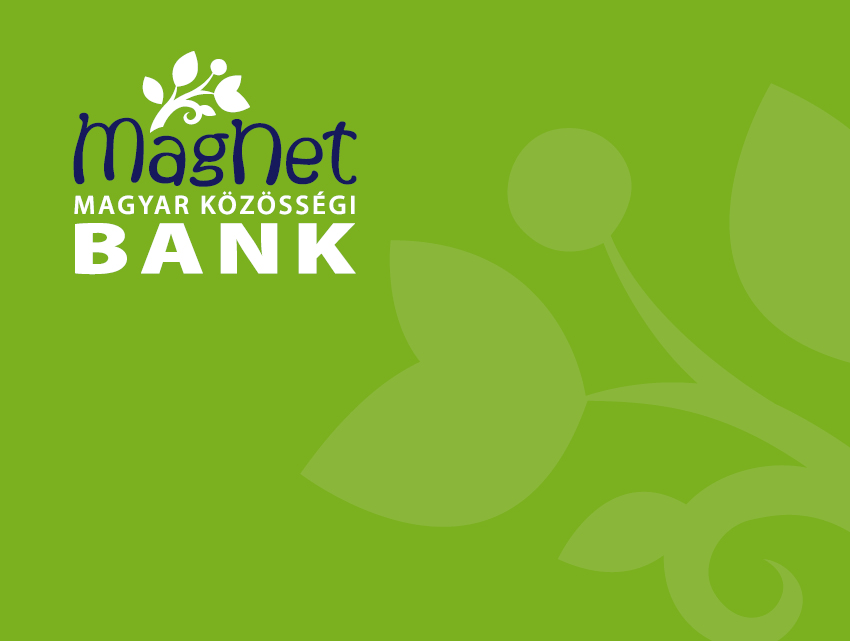 Alternatív üzleti modellek transzformáló ereje, egyéni és közösségi megoldások, felelősségvállalás
The transformative power of Purpose-driven business
„SHARING ECONOMY: 
ÚJ ÜZLETI FILOZÓFIÁK ÉS MODELLEK, ÚJ GENERÁCIÓK TÉRNYERÉSE”
Budapest, 2016. április 27. 
Molnár Csaba
MagNet Bank közösségfejlesztési igazgató
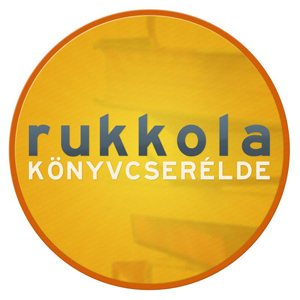 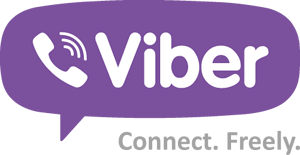 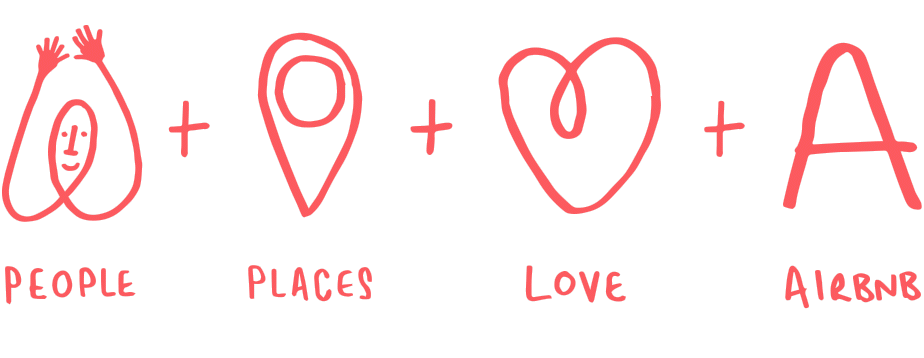 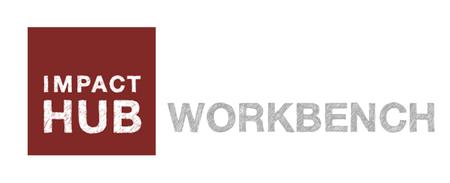 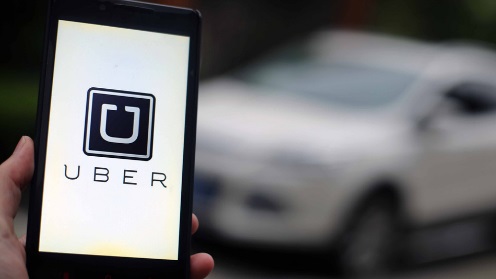 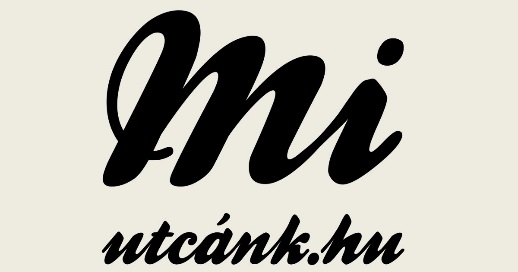 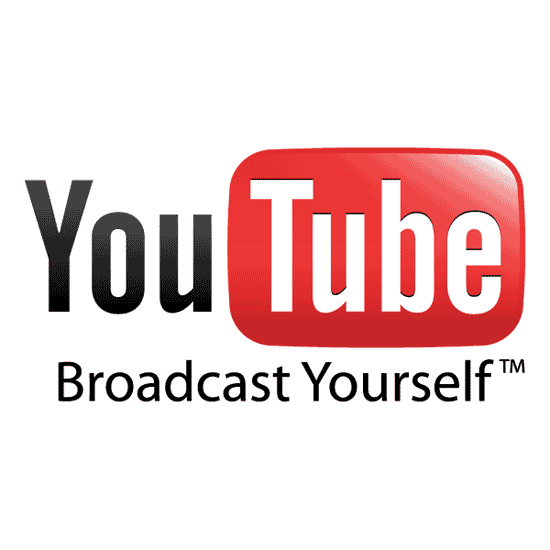 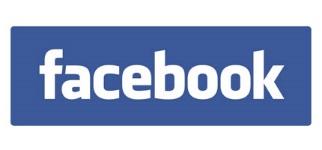 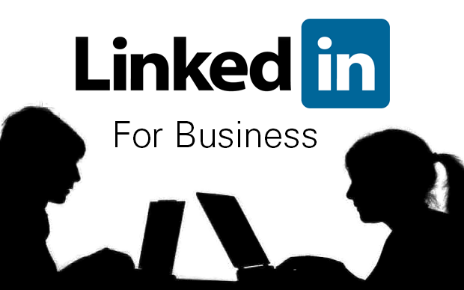 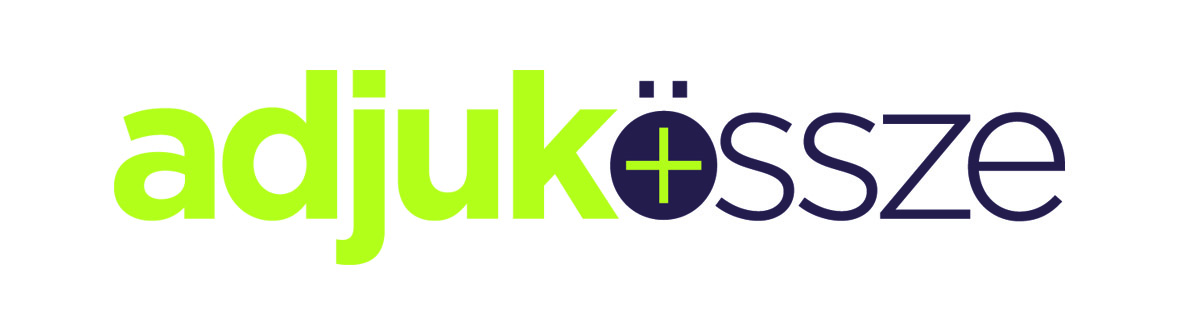 PwC szerint az elmúlt és a következő évek egyik legfontosabb üzleti trendjéről van szó. 

A taxisok szerint az Uber jogosulatlan térnyeréséről, vagy az Airbnb megjelenésének köszönhető egekbe szökő albérletárakról.

Jó ez nekünk, vagy rossz?
Előnyökből fakadó robbanásszerű növekedés
„Marriott wants to add 30,000 rooms this year. 
We will add that in the next 2 weeks.”
Előnyökből fakadó robbanásszerű növekedés
Technológiai
innováció
Megosztáson alapul 
(recycle, reuse, repurpose)
Nagyobb kapacitás felesleg kihasználás 
Kevesebb pazarlás
Piacteremtő hatás
Új játékszabályok, új szokások
Felforgató hatás
C2C, bizalmi alapon
személyes kapcsolódásban
Pozitív élmények
közösségben
Extra jövedelem
rugalmas időbeosztás
Térnyerésük negatív hatásai, kihívások
Szabályozatlanság
Egyenlőtlen piaci feltételek
versenyelőnyök
Fogyasztóvédelmi és minőségbiztosítási kérdések
Garanciák
Kieső állami bevételek, helyi adók
Magánélet biztonsága
(privacy)
Rendezetlen munkaviszony, biztosítás
Kiszolgáltatottság: 
„A főnök egy app.”
Pénzügyi szektor 		FinTech startups		P2P
2010-ben 1,8 milliárd dollár magántőke-befektetés 
2015-ben 19 milliárd dollár
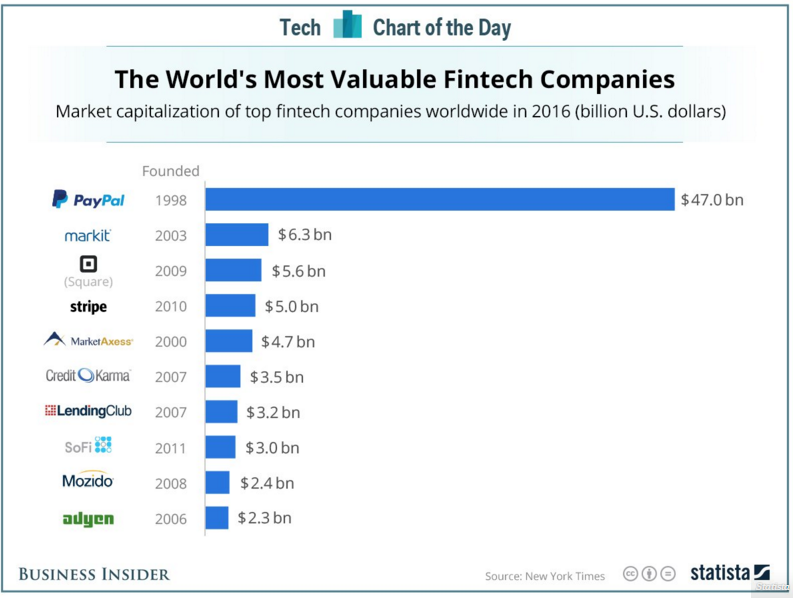 Pénzügyi szektor 		FinTech startups		P2P
2010-ben 1,8 milliárd dollár magántőke-befektetés 
2015-ben 19 milliárd dollár
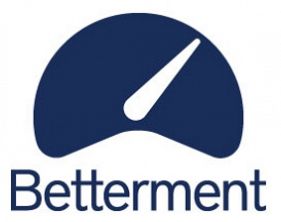 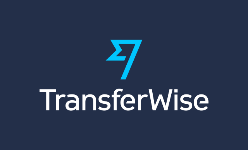 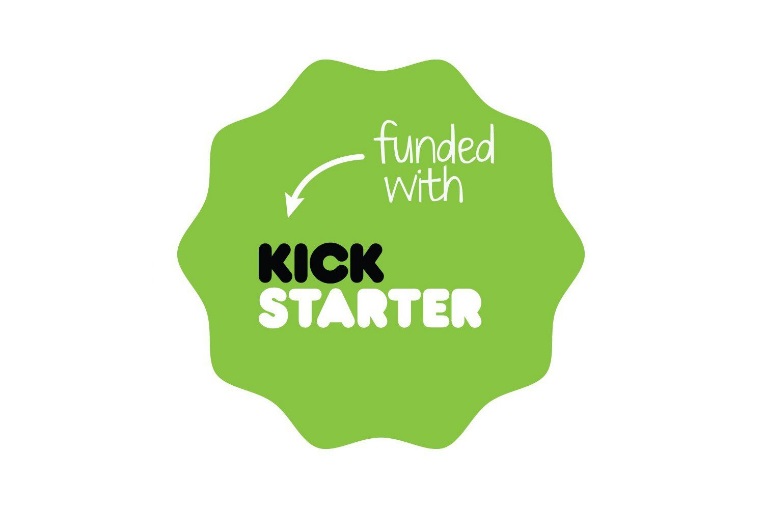 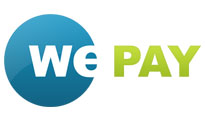 Crowdfunding





	Crowdcreation
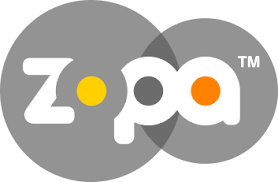 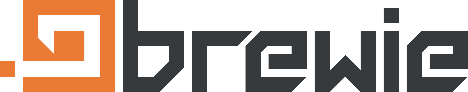 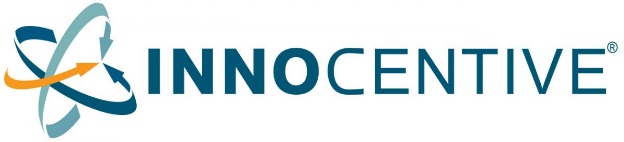 (üzleti) paradigmaváltás
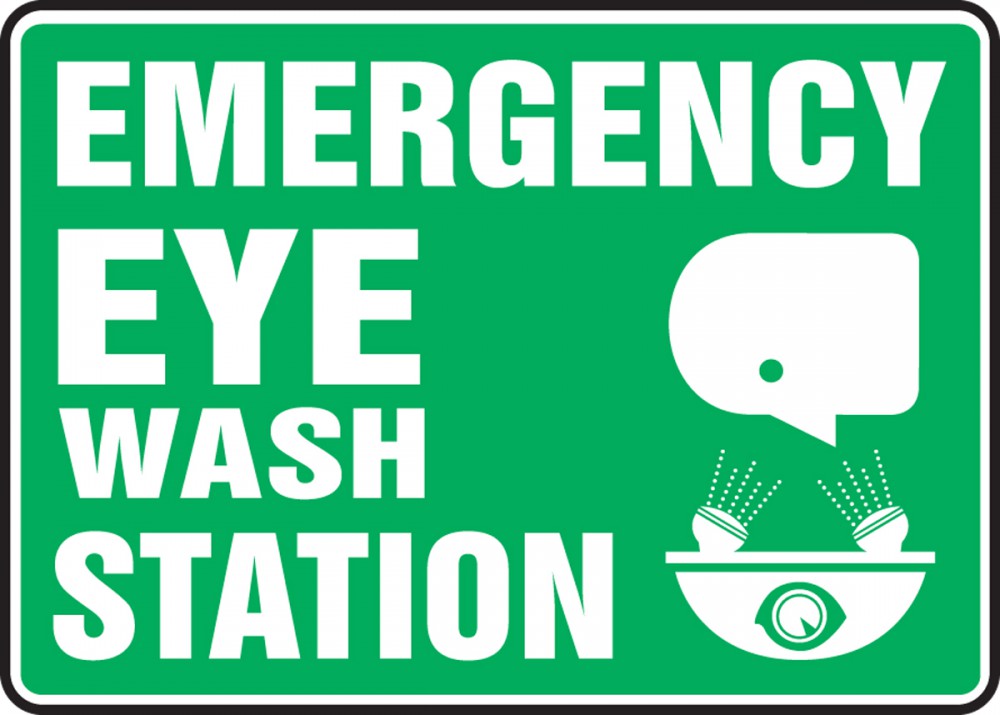 …de, más üzleti paradigmák is megkérdőjeleződtek…
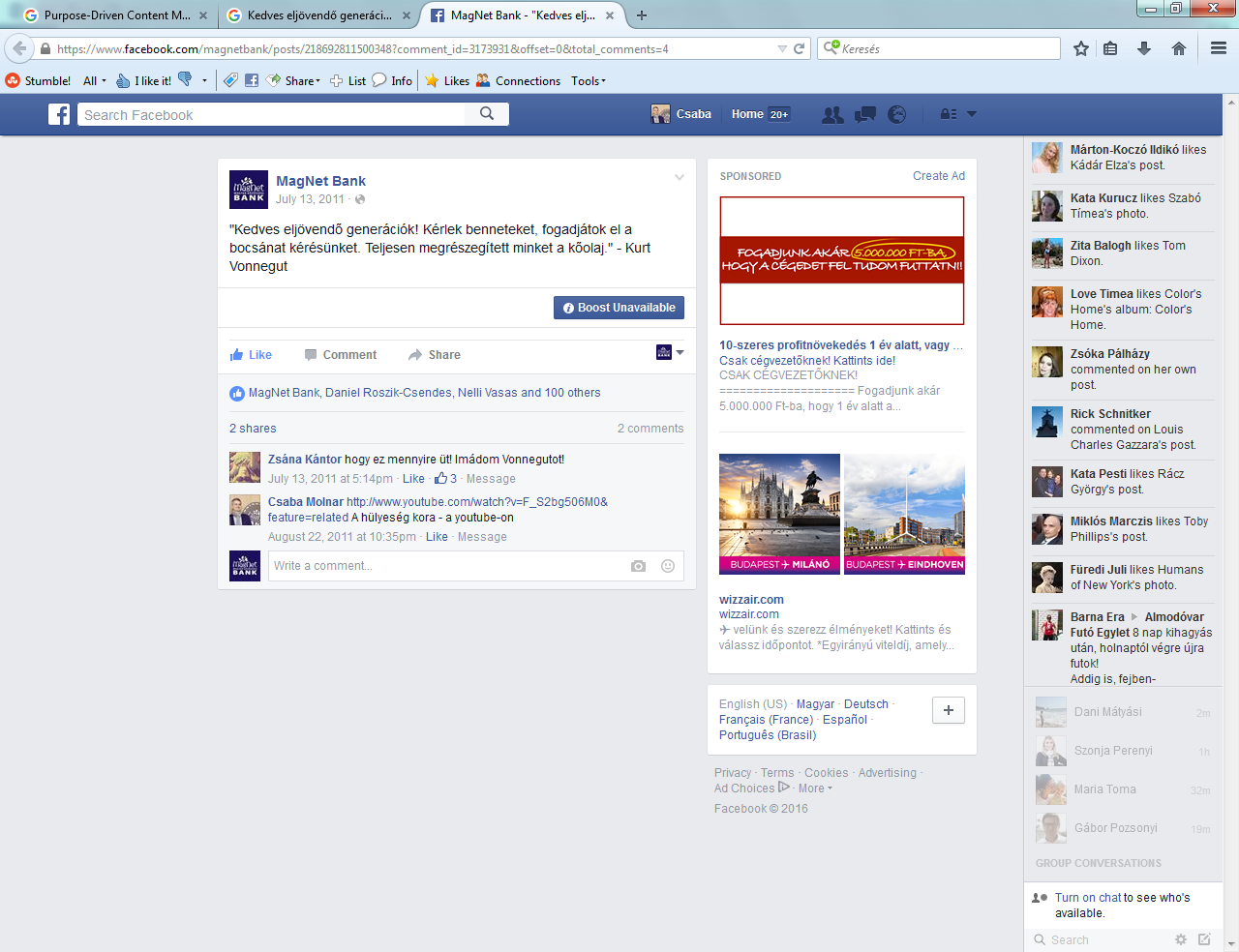 A költségtudatosabb fogyasztói magatartás mellett megjelenik a környezettudatosabb szemléletmód is.
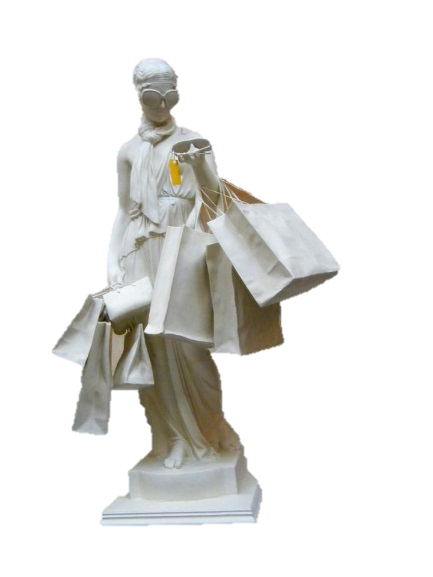 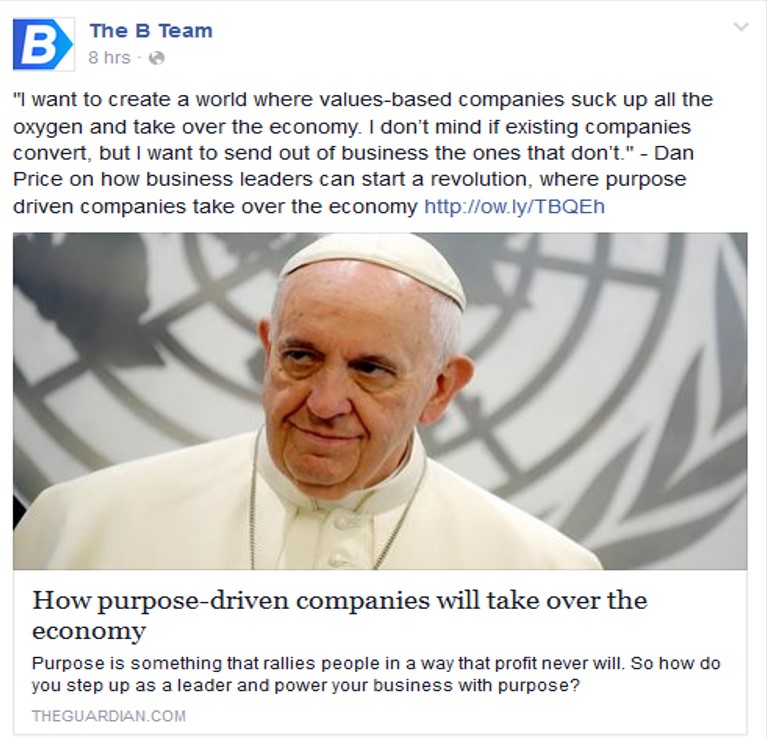 Alternatív üzleti modellek, és a felelősségvállalás szükségessége
„Egy vállalkozás csak akkor lehet hosszú távon sikeres, ha mind gazdasági, mind pedig társadalmi és környezeti szempontból is fenntarthatóan működik.”
triple bottom line model
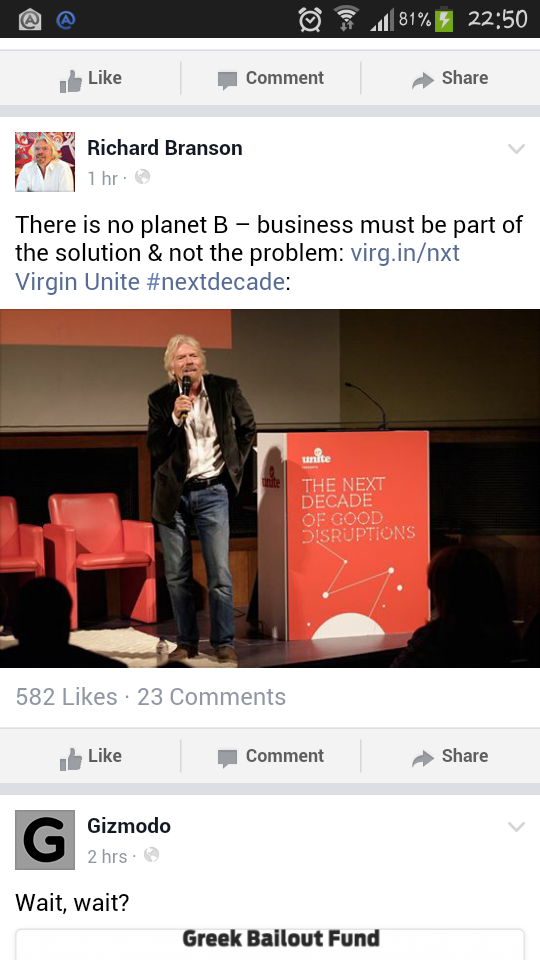 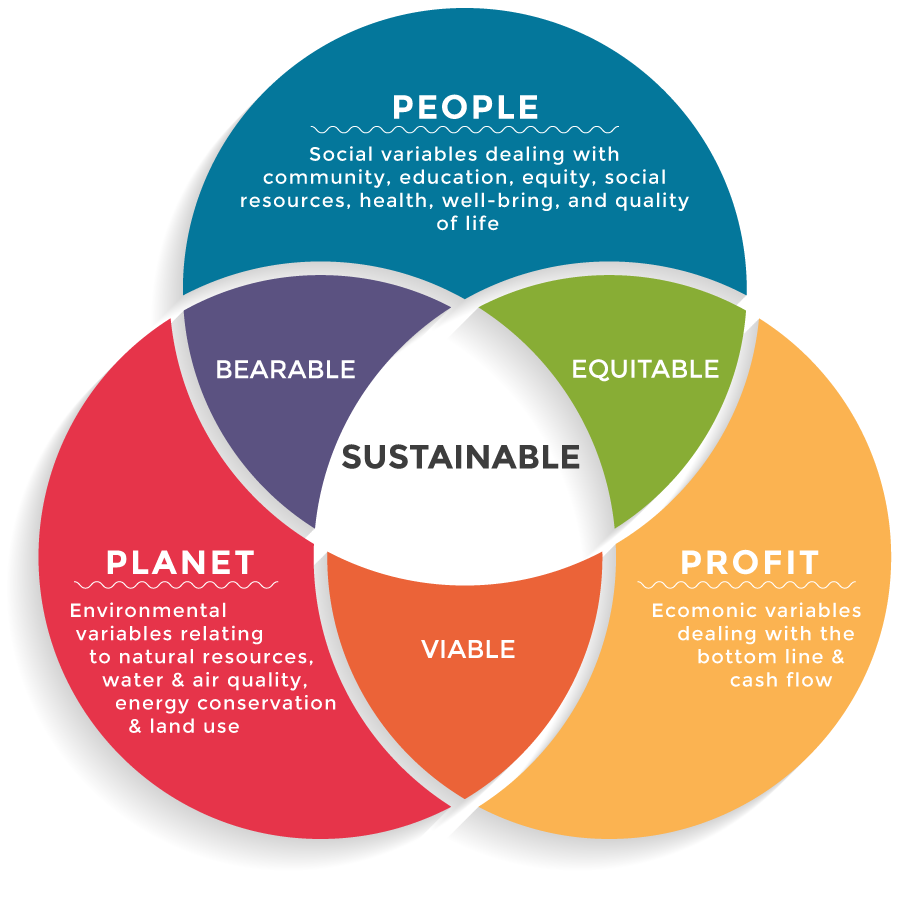 Példák?!
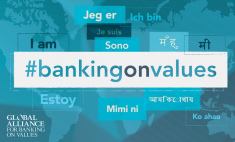 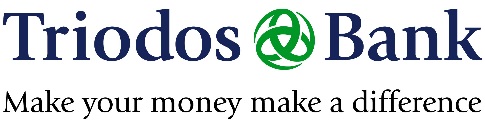 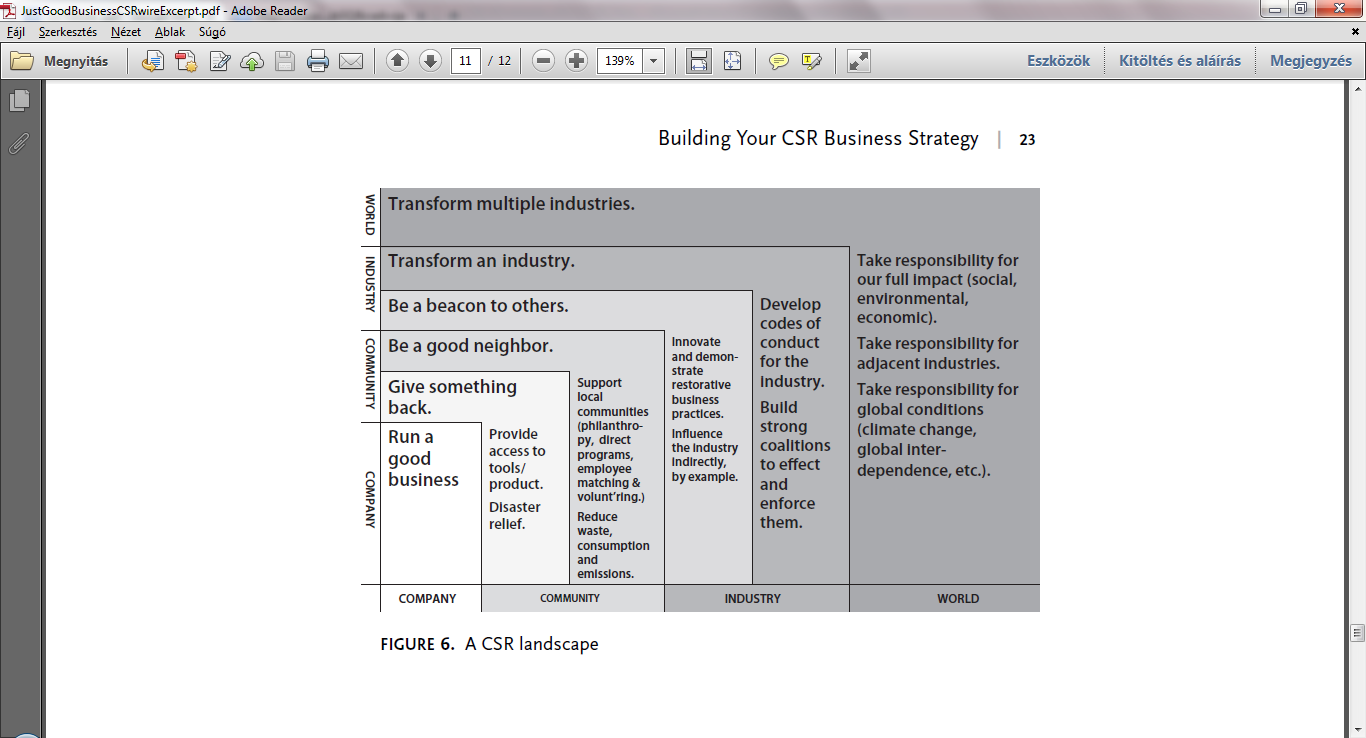 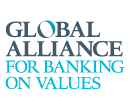 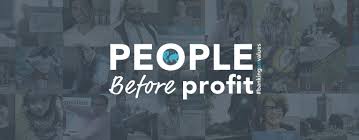 MagNet átalakulás		Fordulópont: 2008.
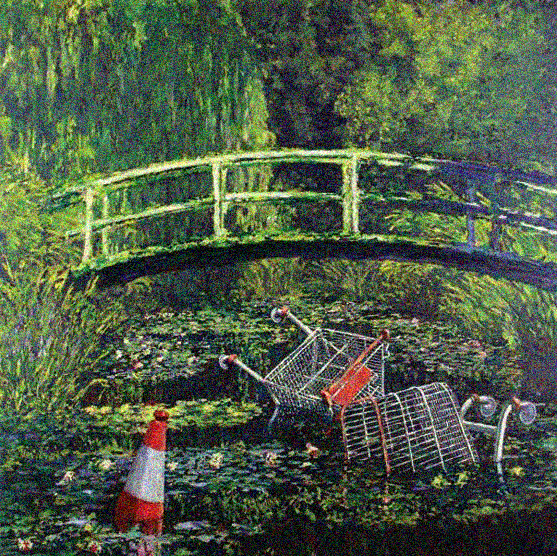 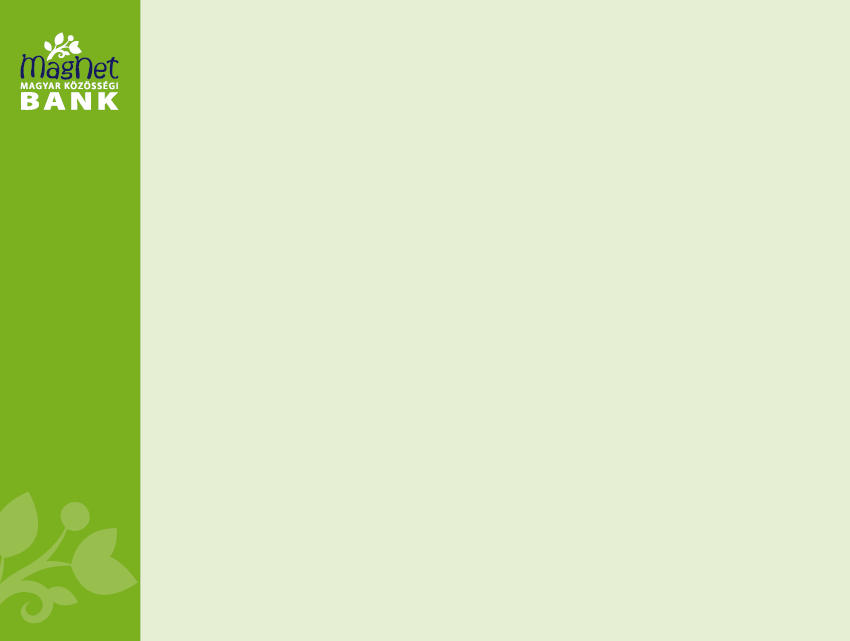 Közösségi (banki) lépések
Technológia: alapvető fontosságú; mobilApp, reszponzív honlap, díjnyertes netbank (2015.)

Összekapcsolás: C2C pénzügyi kapcsolat, tudatosság befektetés, új paradigmák, érintettek együttműködése, személyes hatás megjelenítése

Bevonás, különleges jogok: ügyfelek bevonása (peer to peer) és aktív szerepvállalása, új technológiai megoldásokkal, pozitív társadalmi és környezeti célok érdekében. Transzparensen
 
Együttműködések: 800 civil szervezet, 250 munkatárs, több ezer aktív bankszámla és kártyabirtokos és aktív vállalatvezetők, magánszemélyek
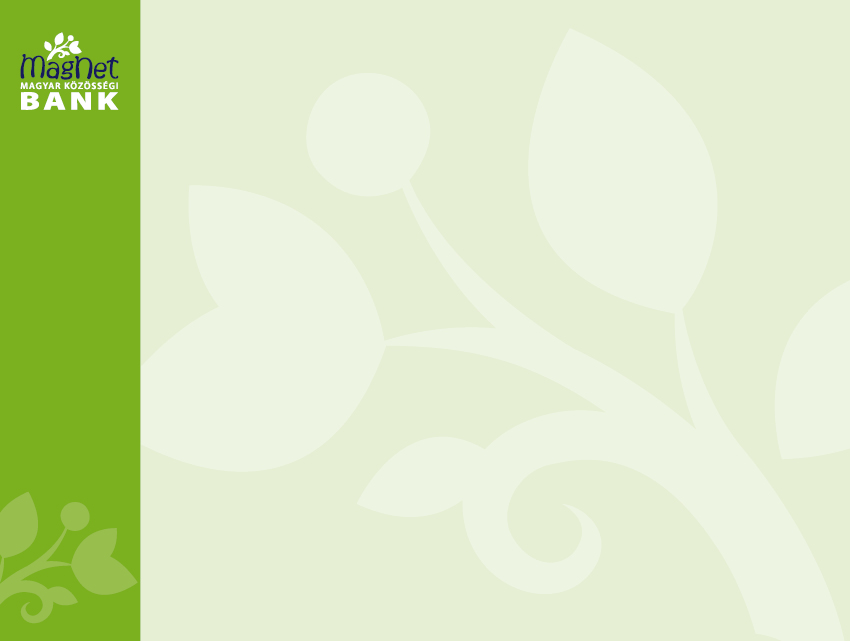 Értékalapú gazdaság
Alaptevékenységbe ágyazott felelősségvállalás
Társadalmi- és környezeti profitszempontok 
Nagyfokú átláthatóság
Aktív társadalmi szerepvállalás
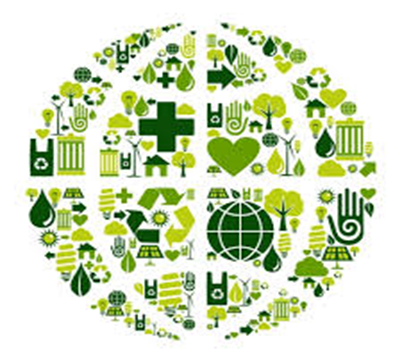 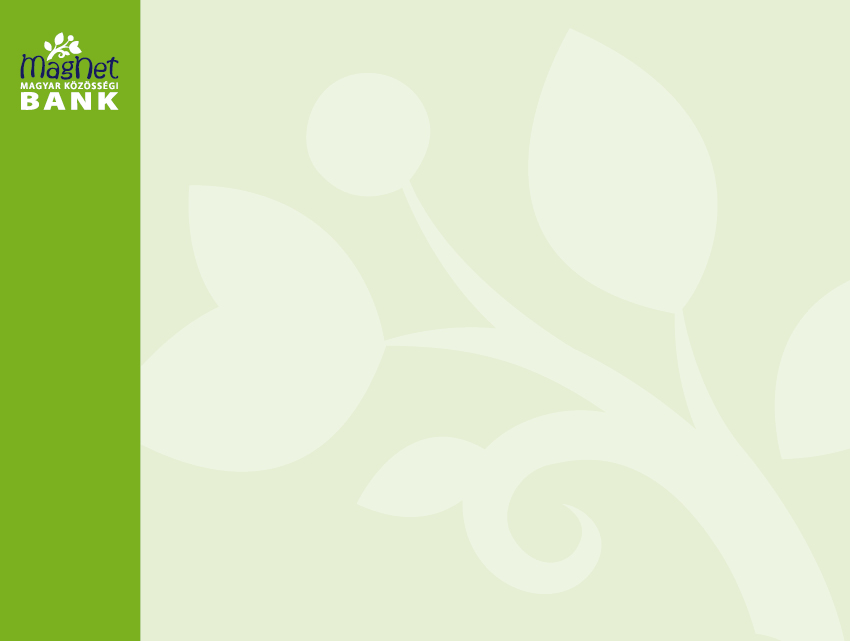 Alaptevékenységbe  ágyazott felelősségvállalás
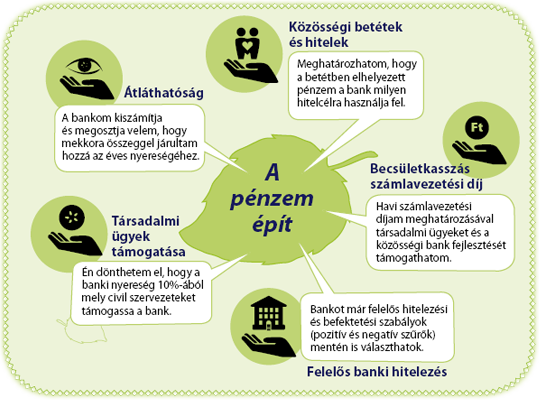 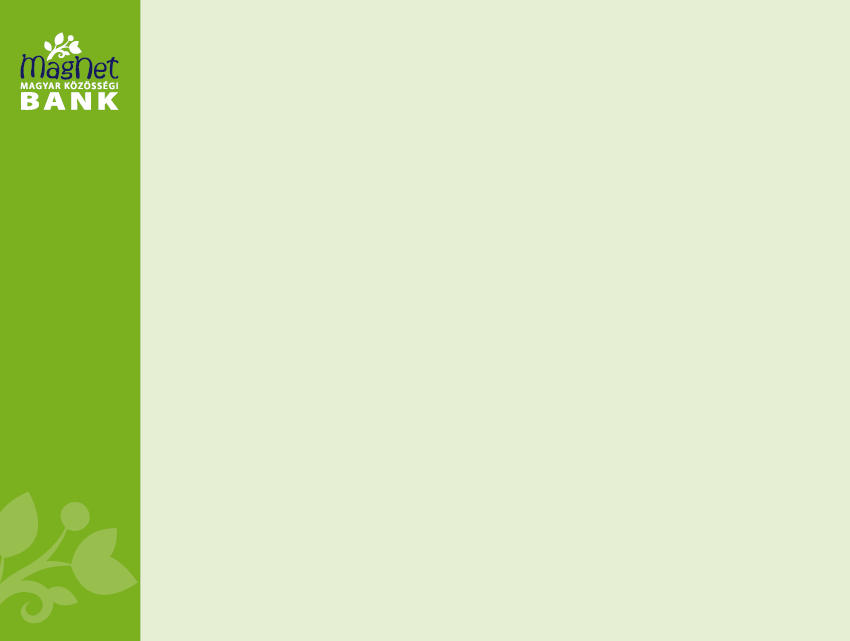 Közösségi Adományozási Program
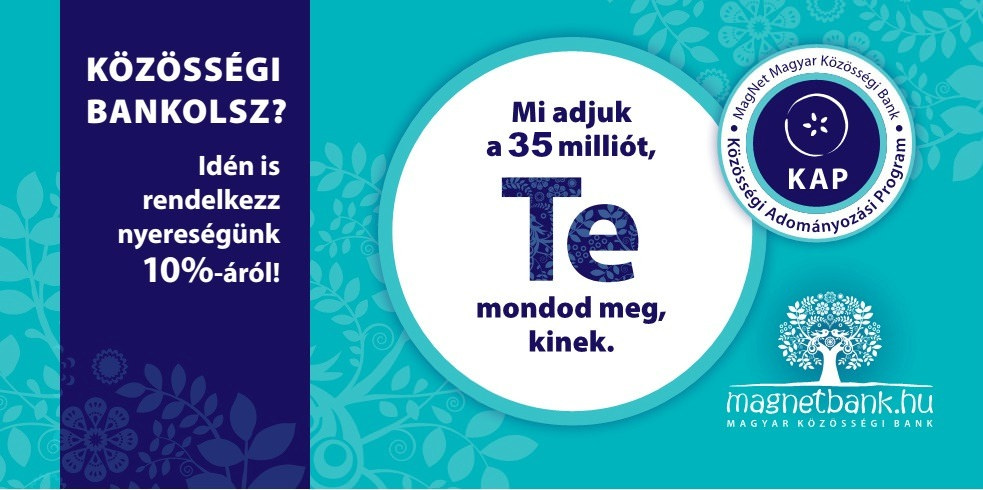 6 év
185 millió forint
430 projekt
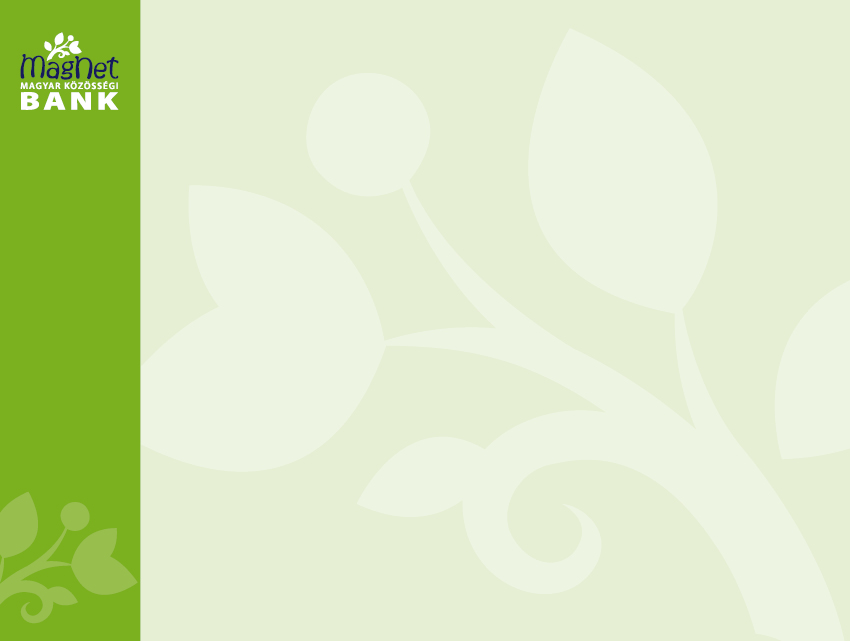 Értékalapú finanszírozás
Kedvezőbb lehetőségek a valódi társadalmi értéket létrehozó, ill. a kiemelten környezettudatos cégeknek
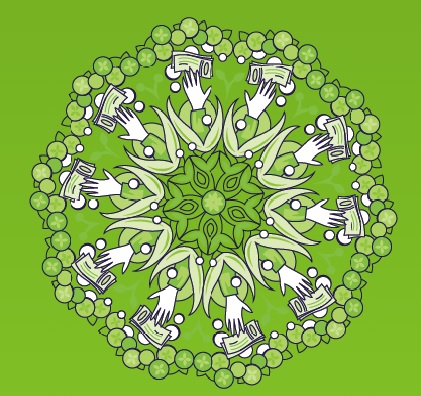 Biogazdálkodás
Zöldenergia
Környezet- és természetvédelem
Munkahelyteremtés
Kutatás és fejlesztés
Egészségügy és szociális ellátás
Kultúra és oktatás
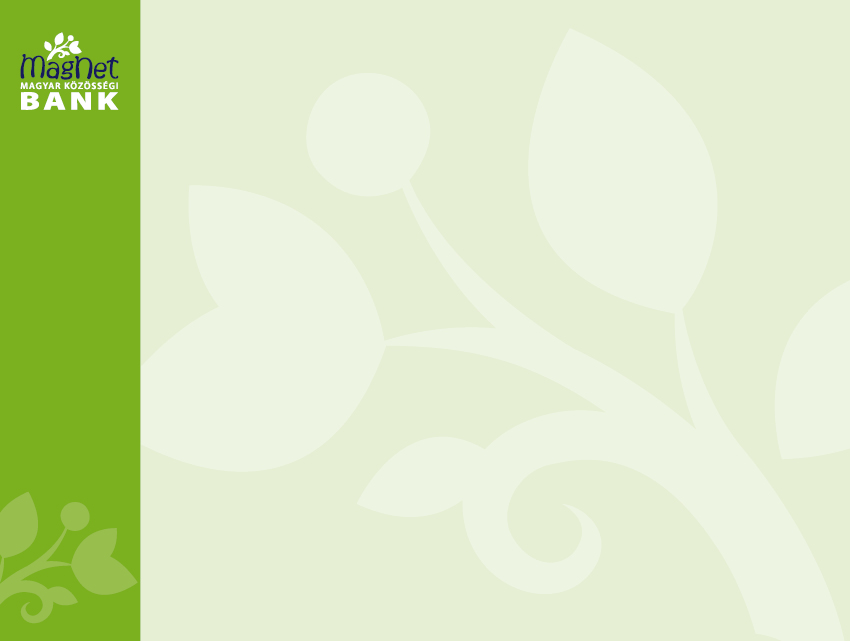 Értékalapú finanszírozás
Kimagasló a piaci részesedésünk az alternatív iskolák, a civilek, a hazai filmek, a naperőmű parkok, elektromos autóflották finanszírozása terén
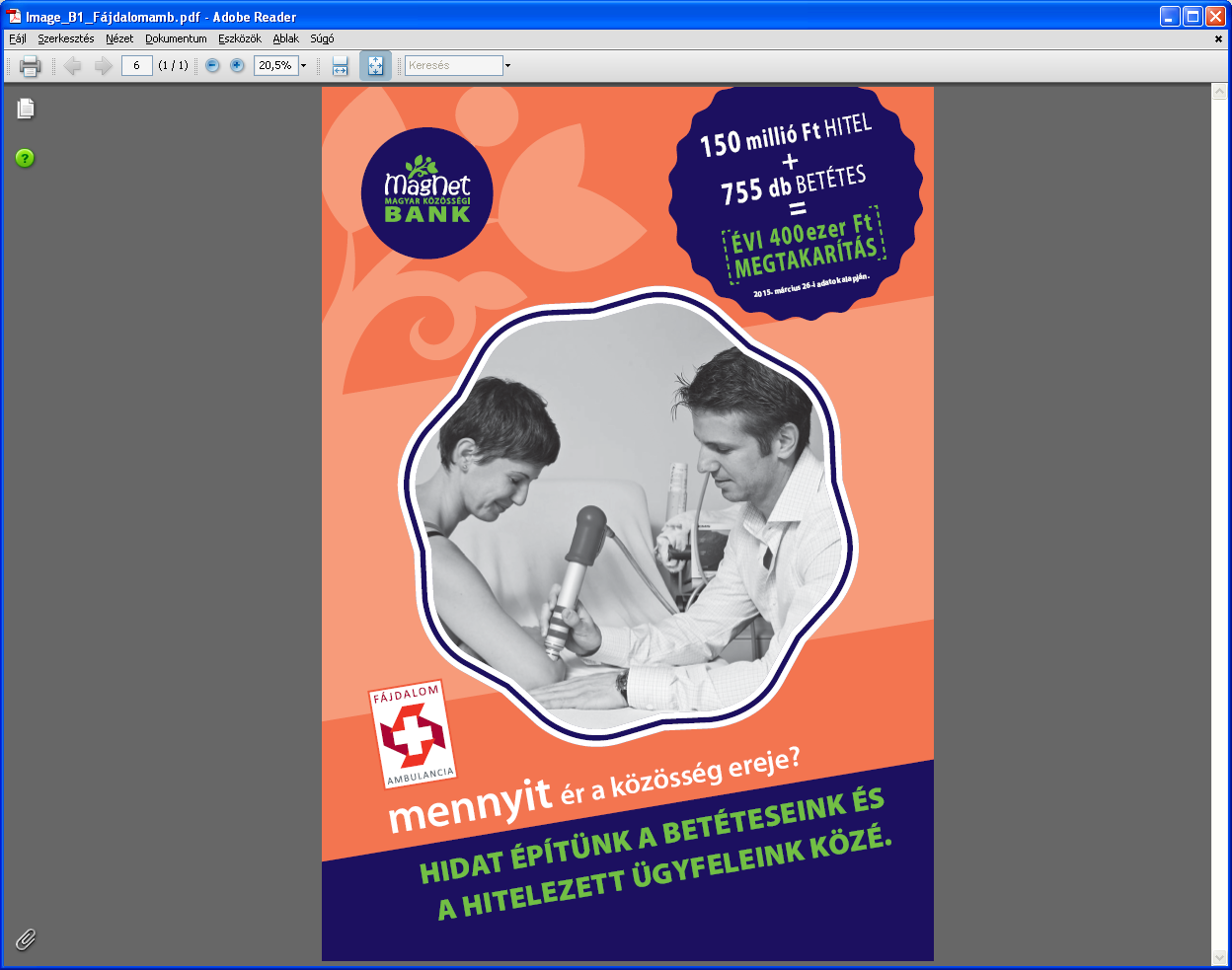 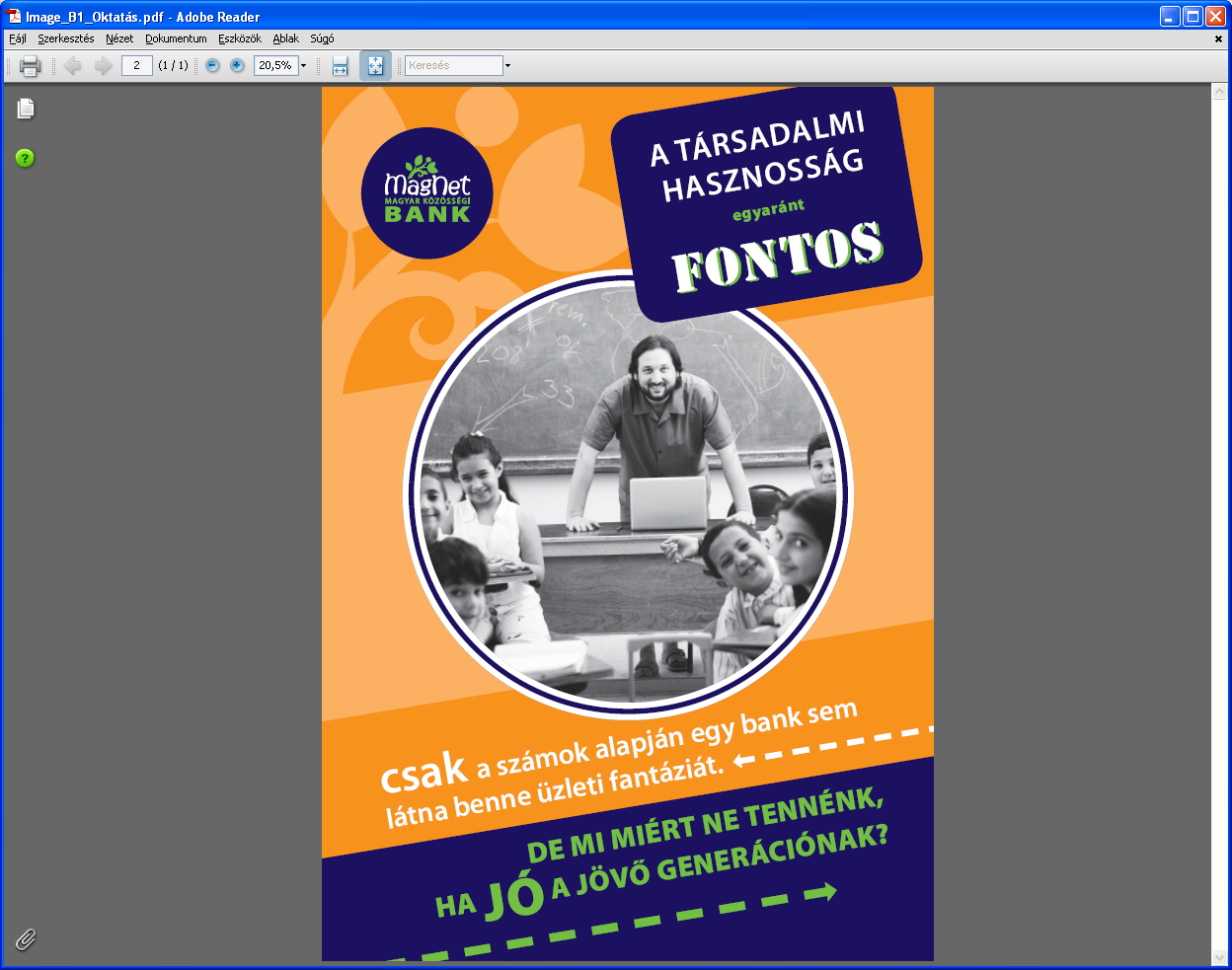 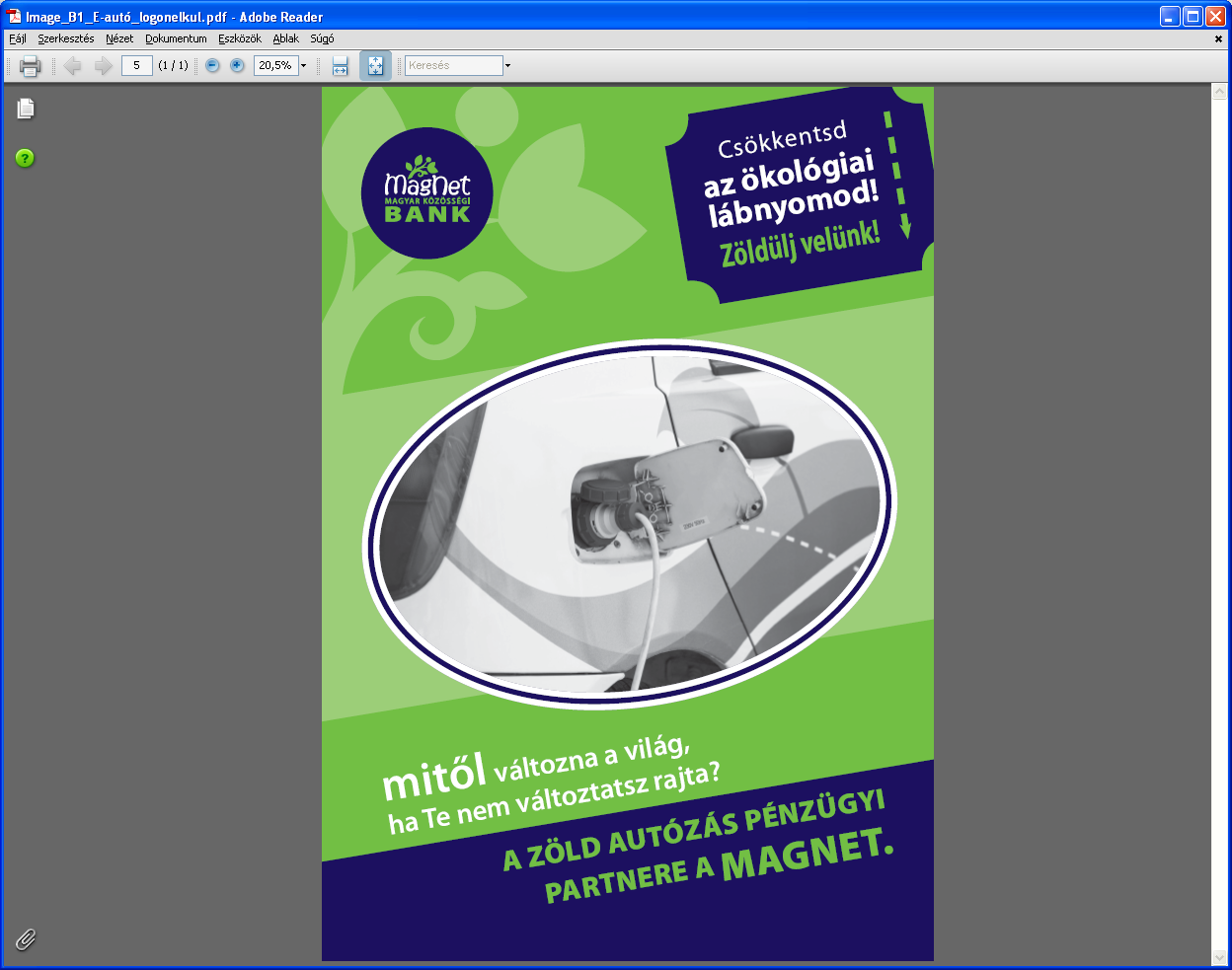 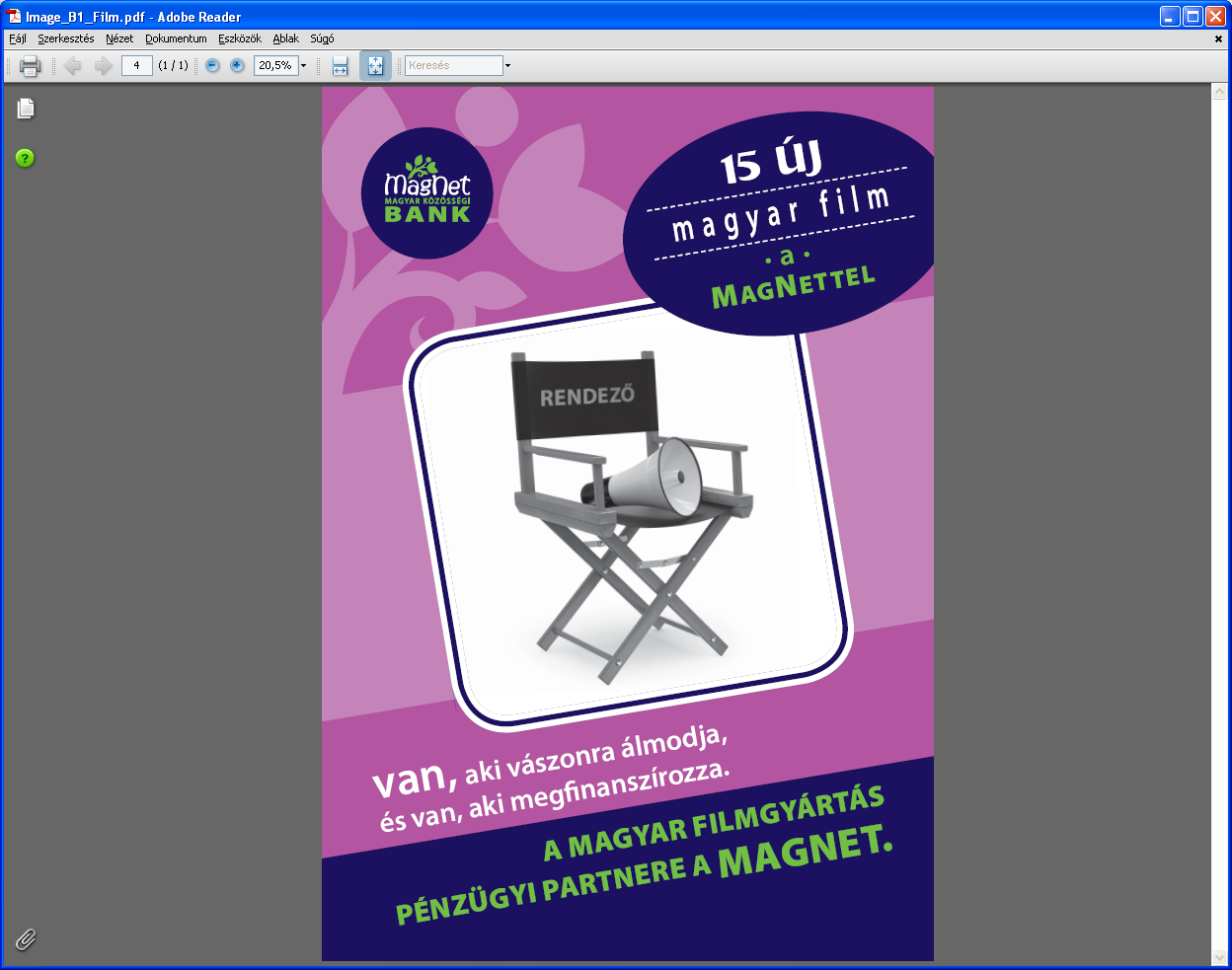 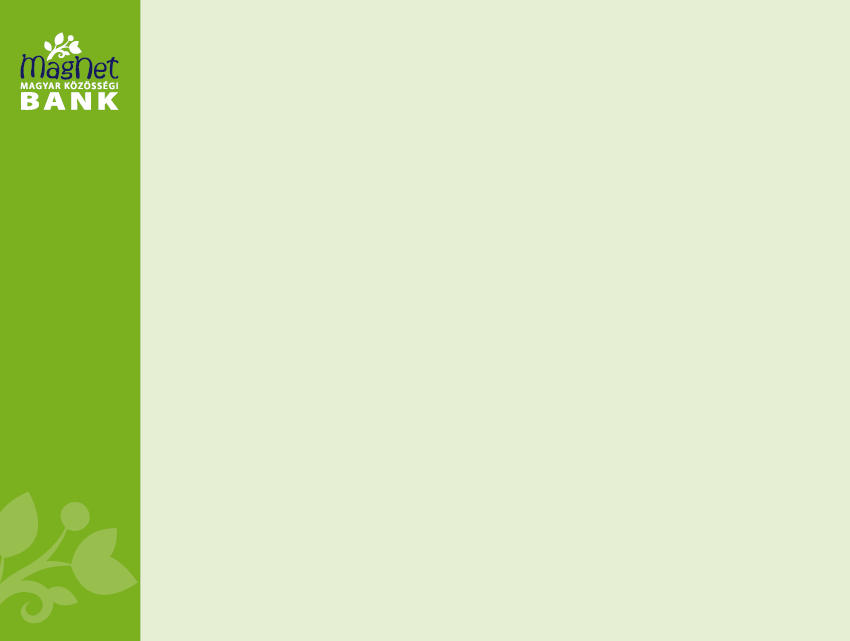 Bankfiók helyett Közösségi Pont 
				és kávézó
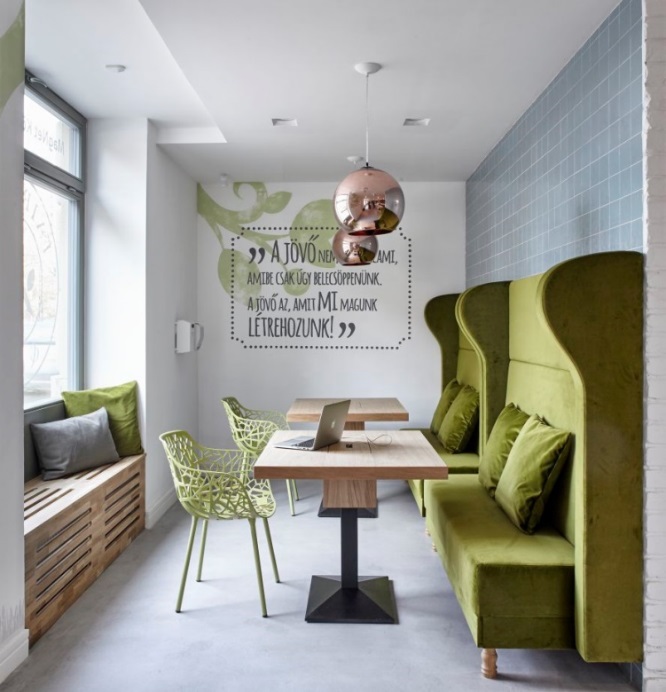 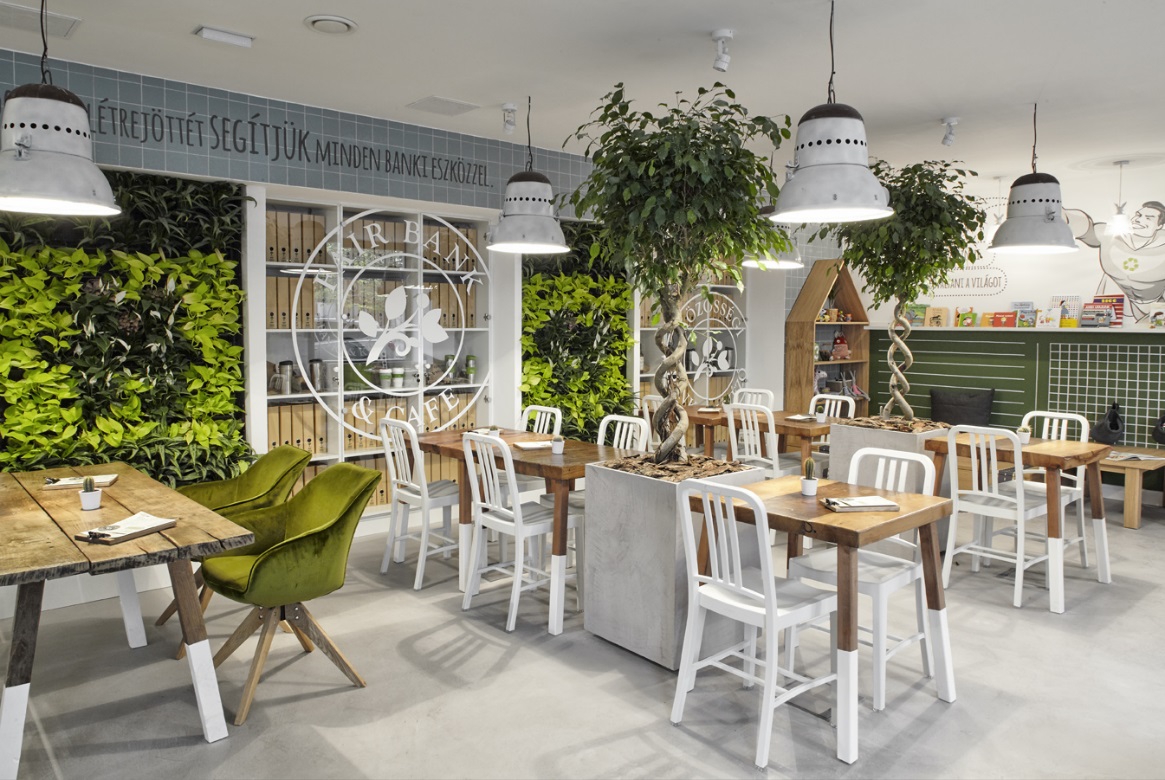 Értékközösség, személyes felelősség, transzformáló hatások
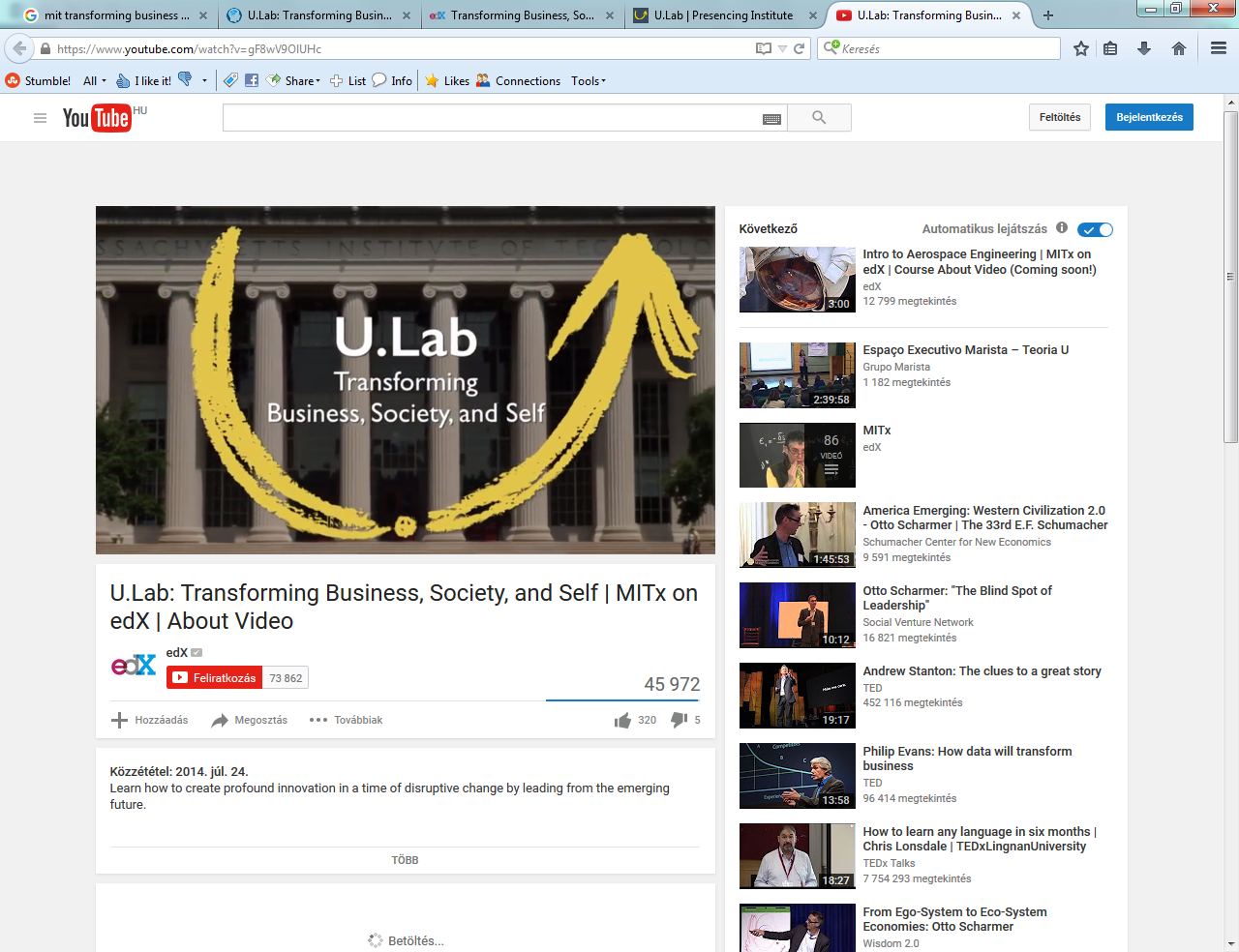 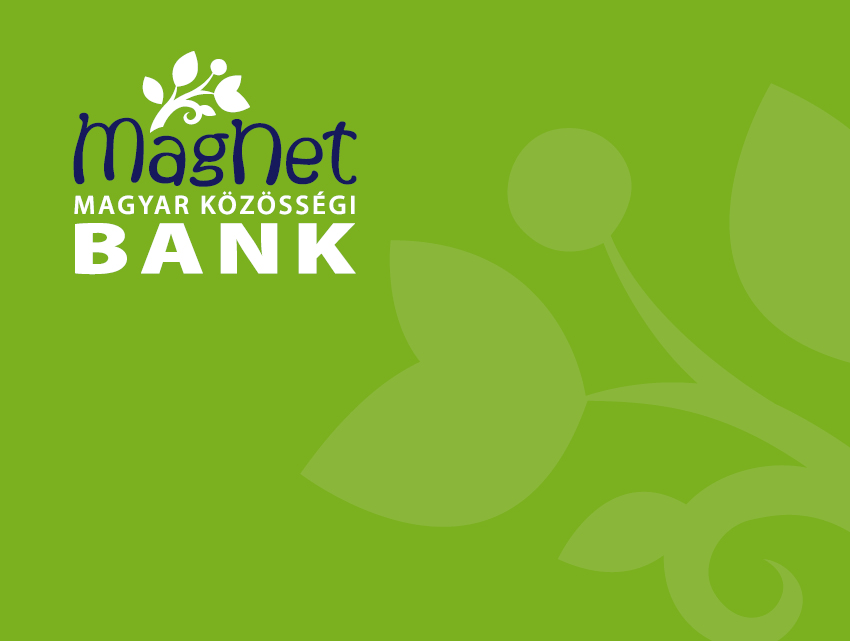 "A MagNet valójában nem bankkártyát, betétet, vagy hitelt árul, hanem megváltoztatja a pénzhez való viszonyunkat. Új paradigmát, szemléletmódot kínál, amellyel a pénzzel kapcsolatos hatásunk láthatóvá válik."
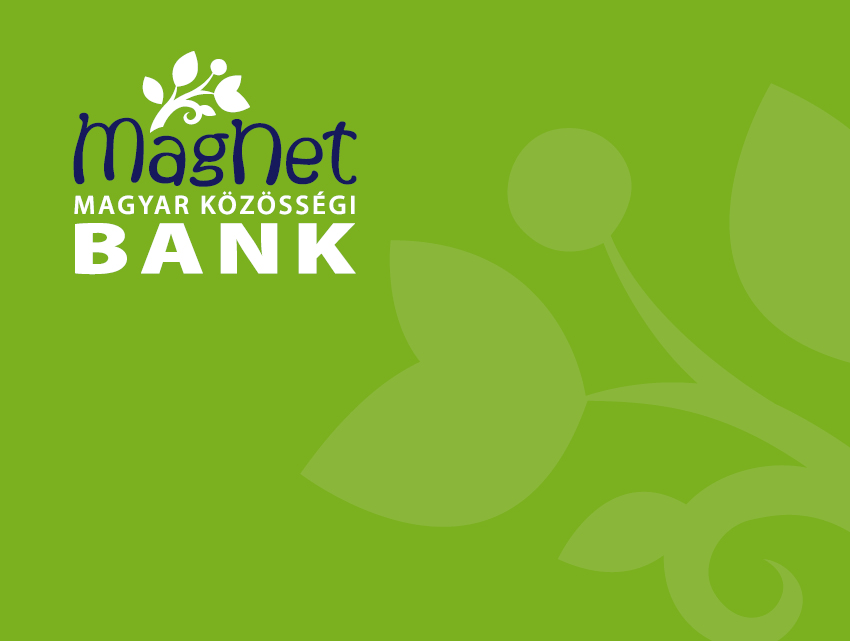 Köszönöm a figyelmet!
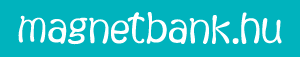 molnar.csaba@magnetbank.hu
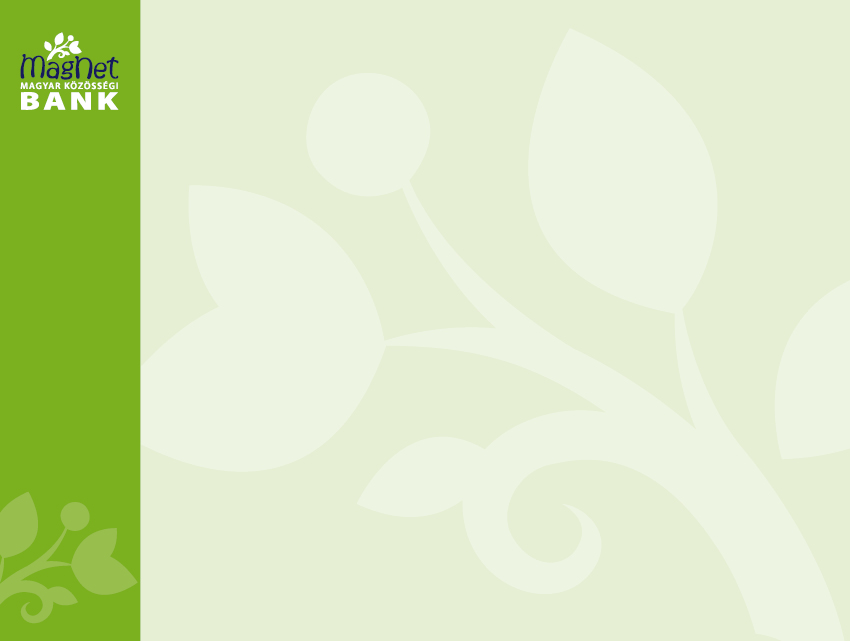 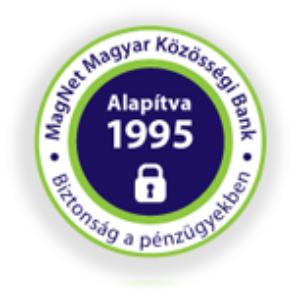 MagNet történet számokban
Alapítás, HBW Takarékszövetkezet
     Bankká alakulás, stratégia váltás
     Átalakulás Közösségi bankká
    Banco Popolare Hungary felvásárlása 
2015.   100 Mrd ft mérlegfőösszeg  

100% magyar tulajdon (5 magánszemély)
teljes körű banki szolgáltatások 
lakossági, vállalati és civil ügyfélkör
11 bankfiók Pest megyében